Slide Template for ACP2025 - widescreen
Author1, Author 2 and Author1,2.
1Affiliation 1
2Affiliaiton 2
Using this template
If your presentation is already made you can easily apply this template

Save this template on your computer

Follow the steps on the following page
1. Open your old presentation
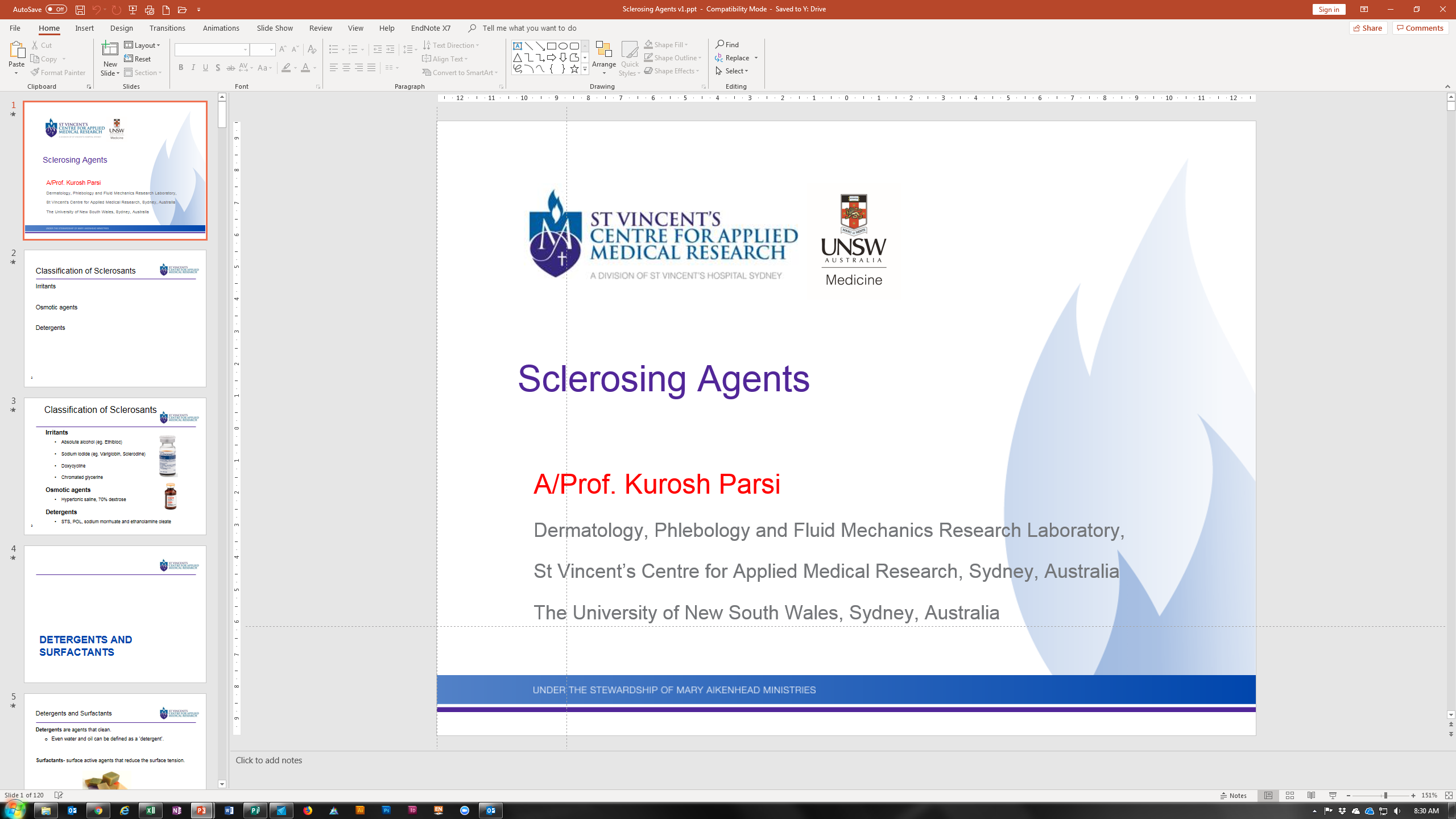 2. Select “Design”
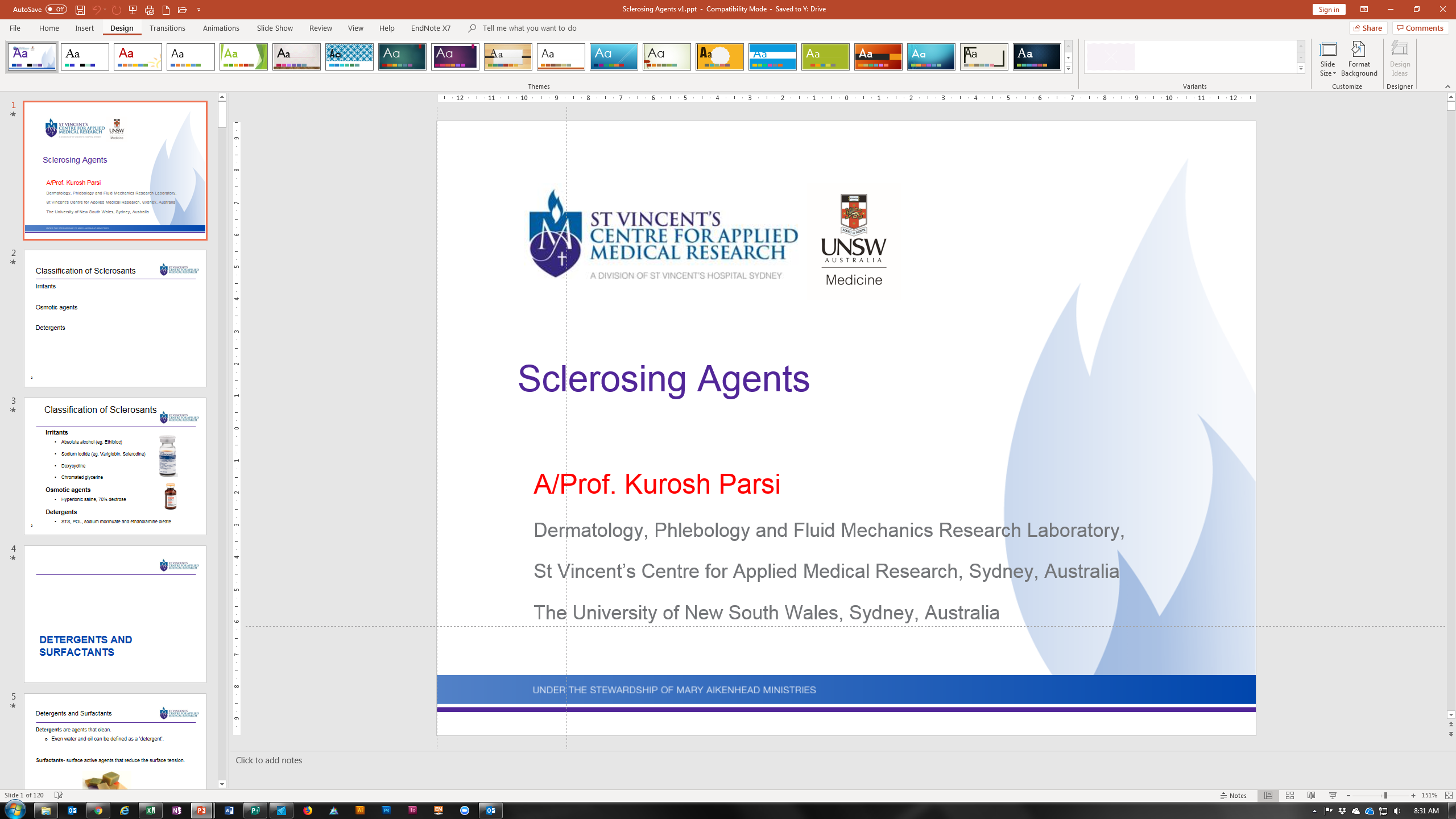 3. Select “More”
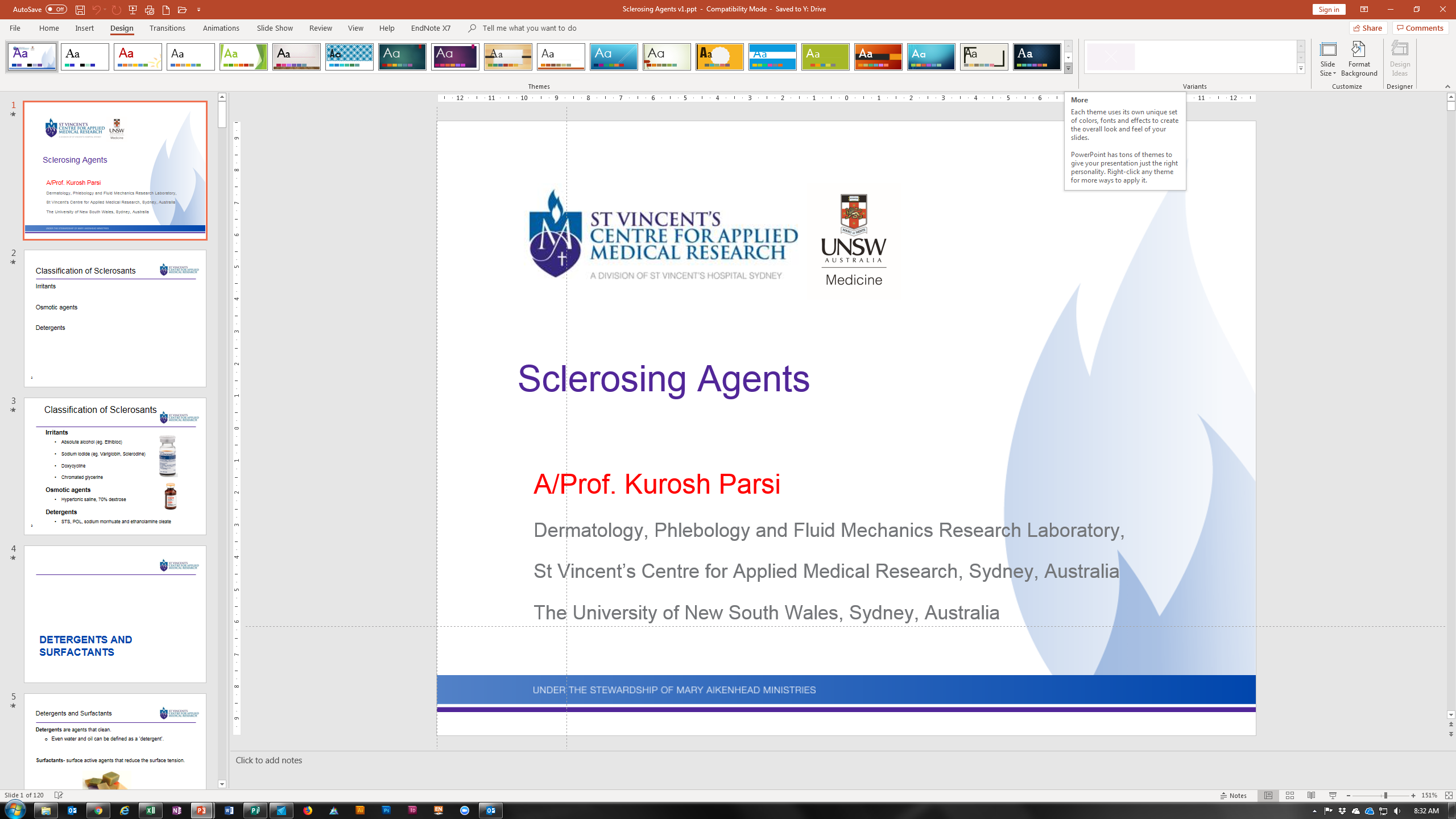 4. Select “Browse for Themes”
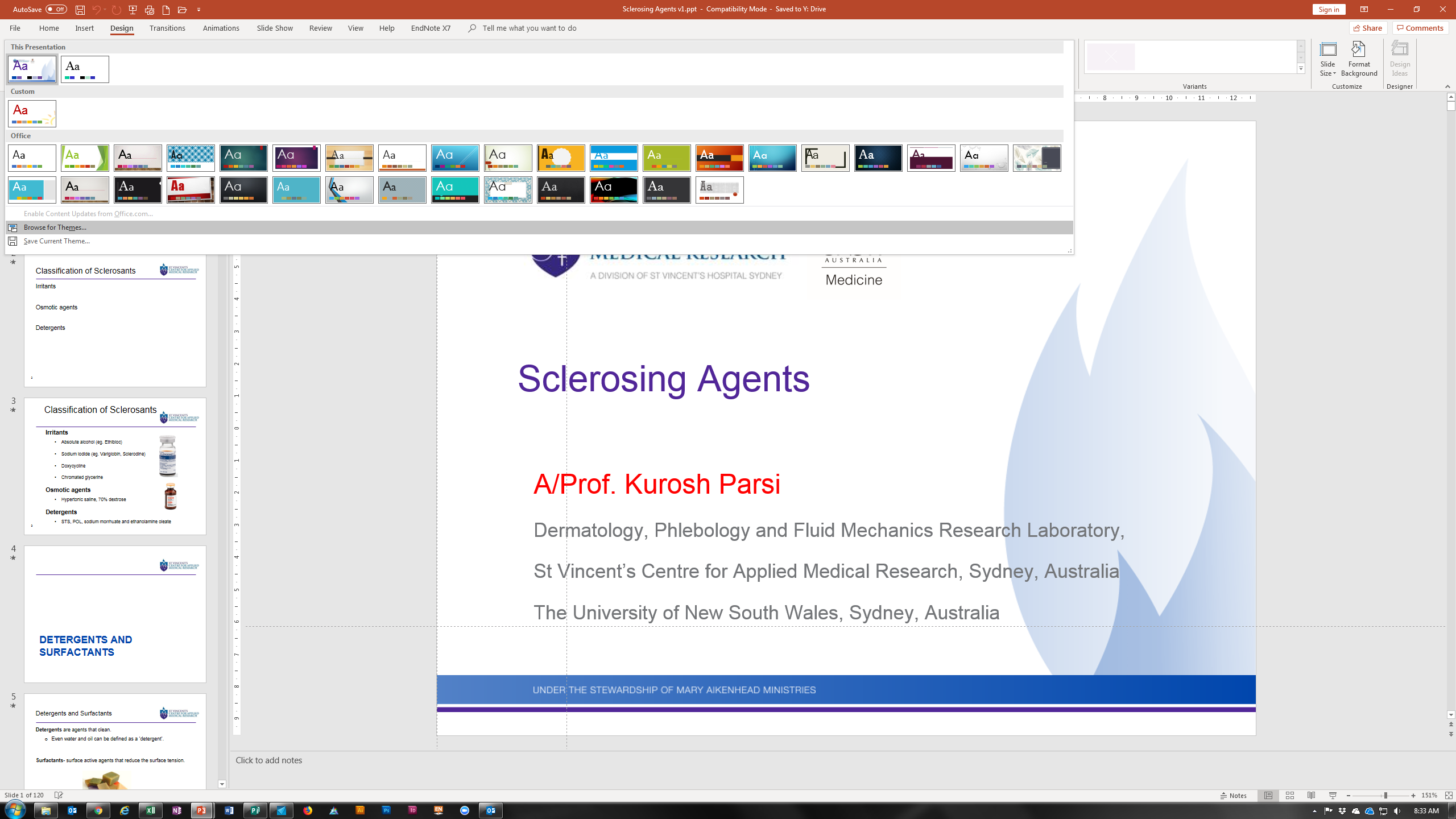 5. Open the Slide Template file
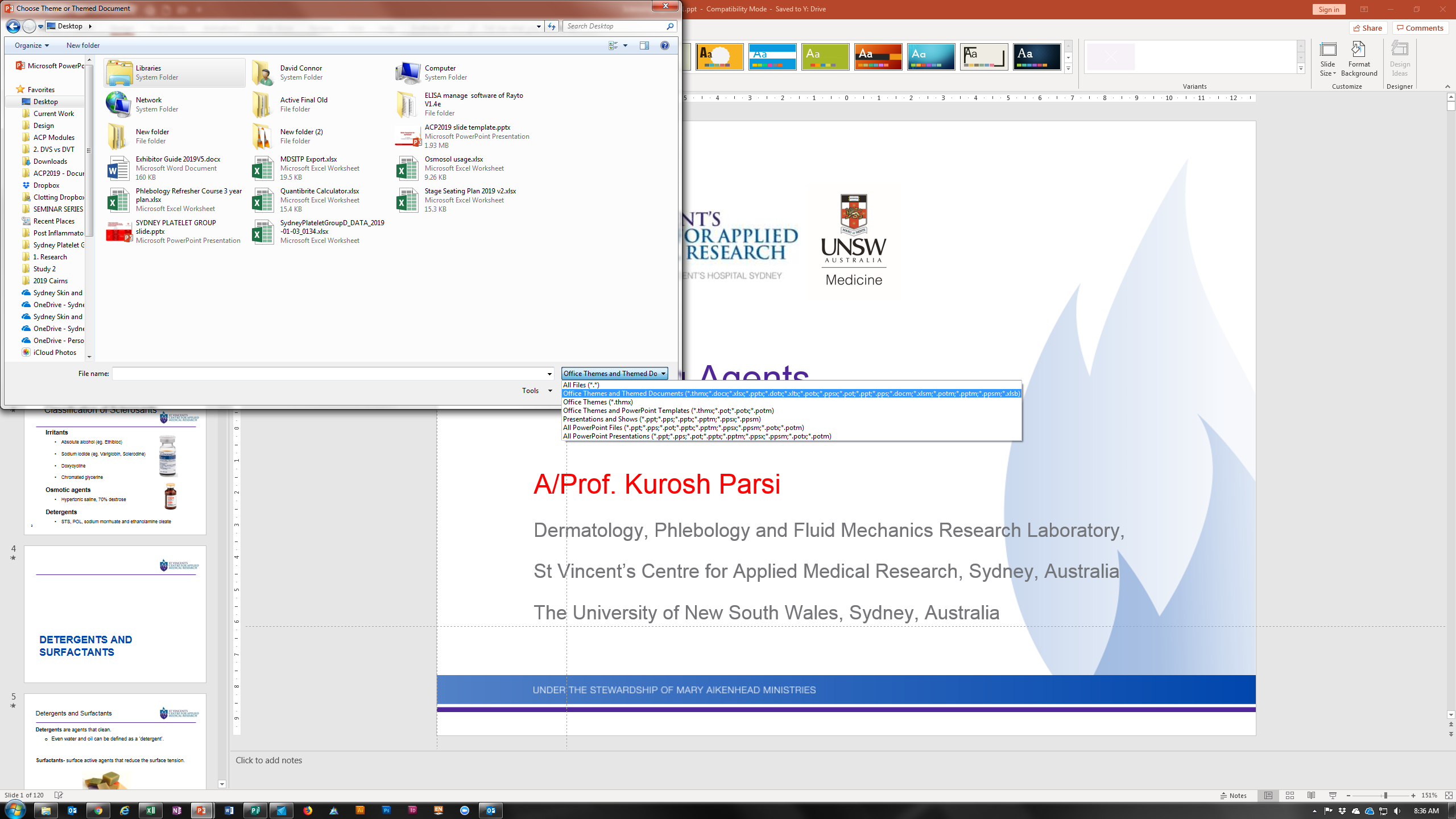 Make sure you have selected 
“Office Themes and Themed Documents”
Some slides still won’t look right
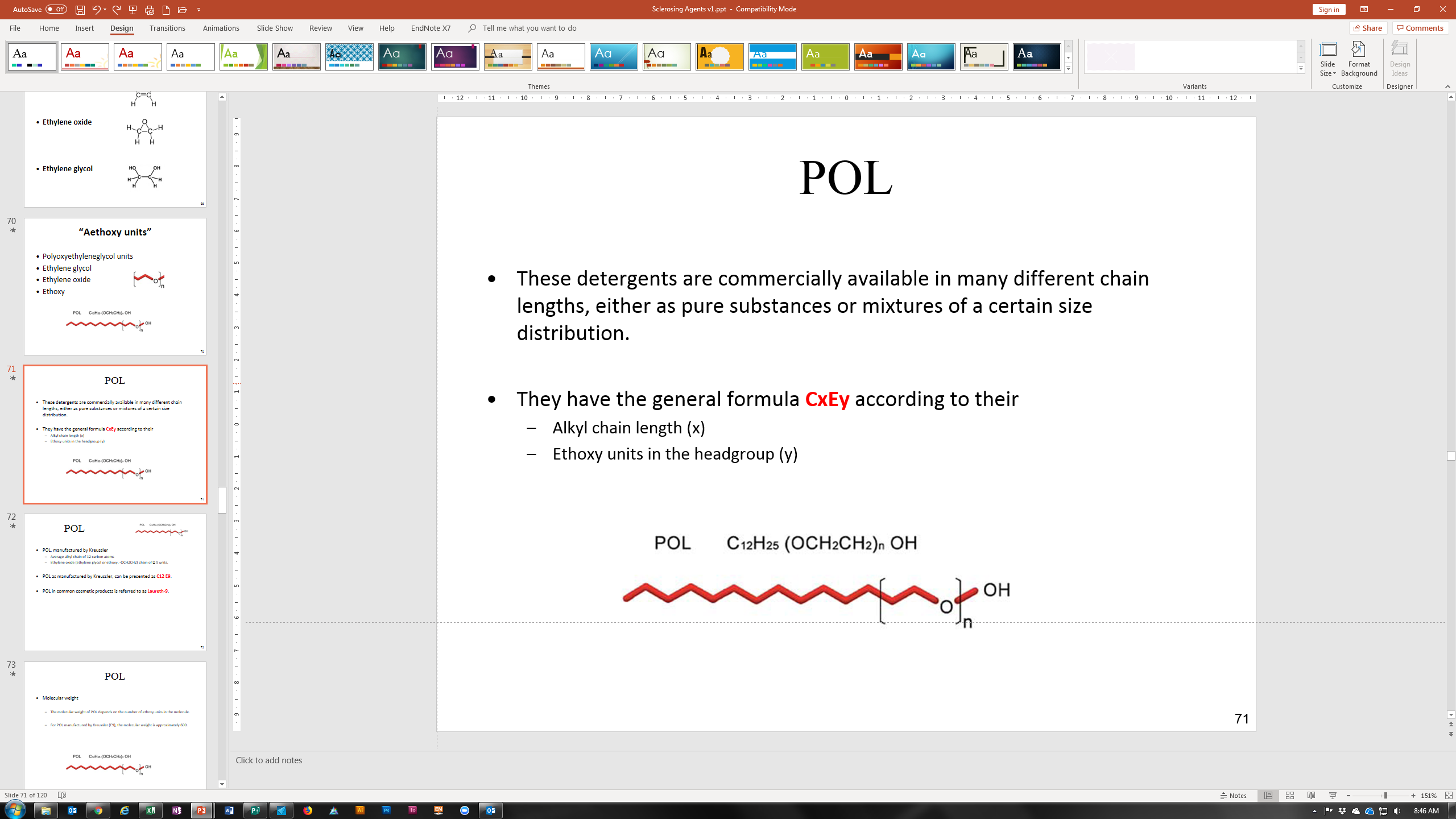 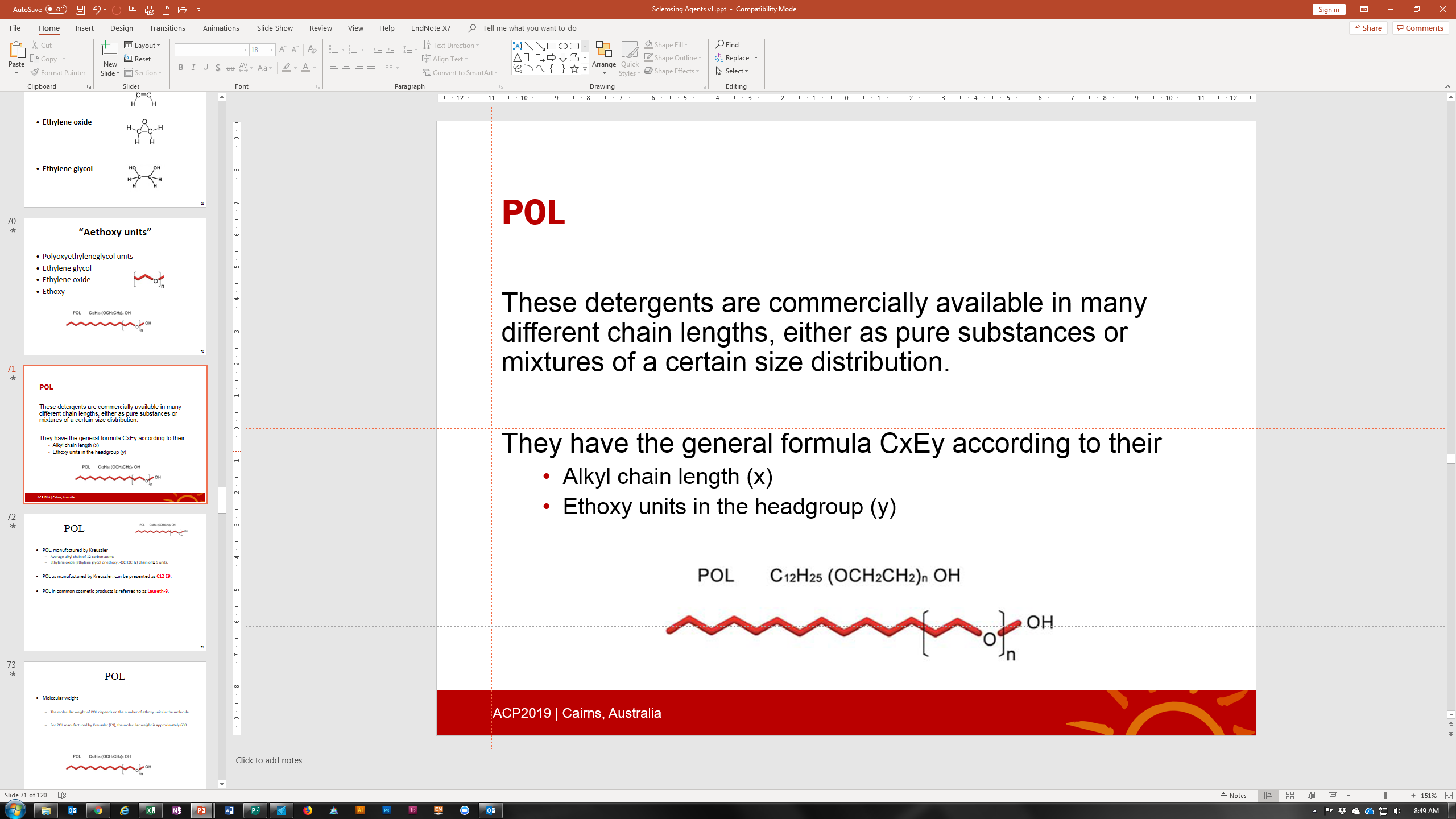 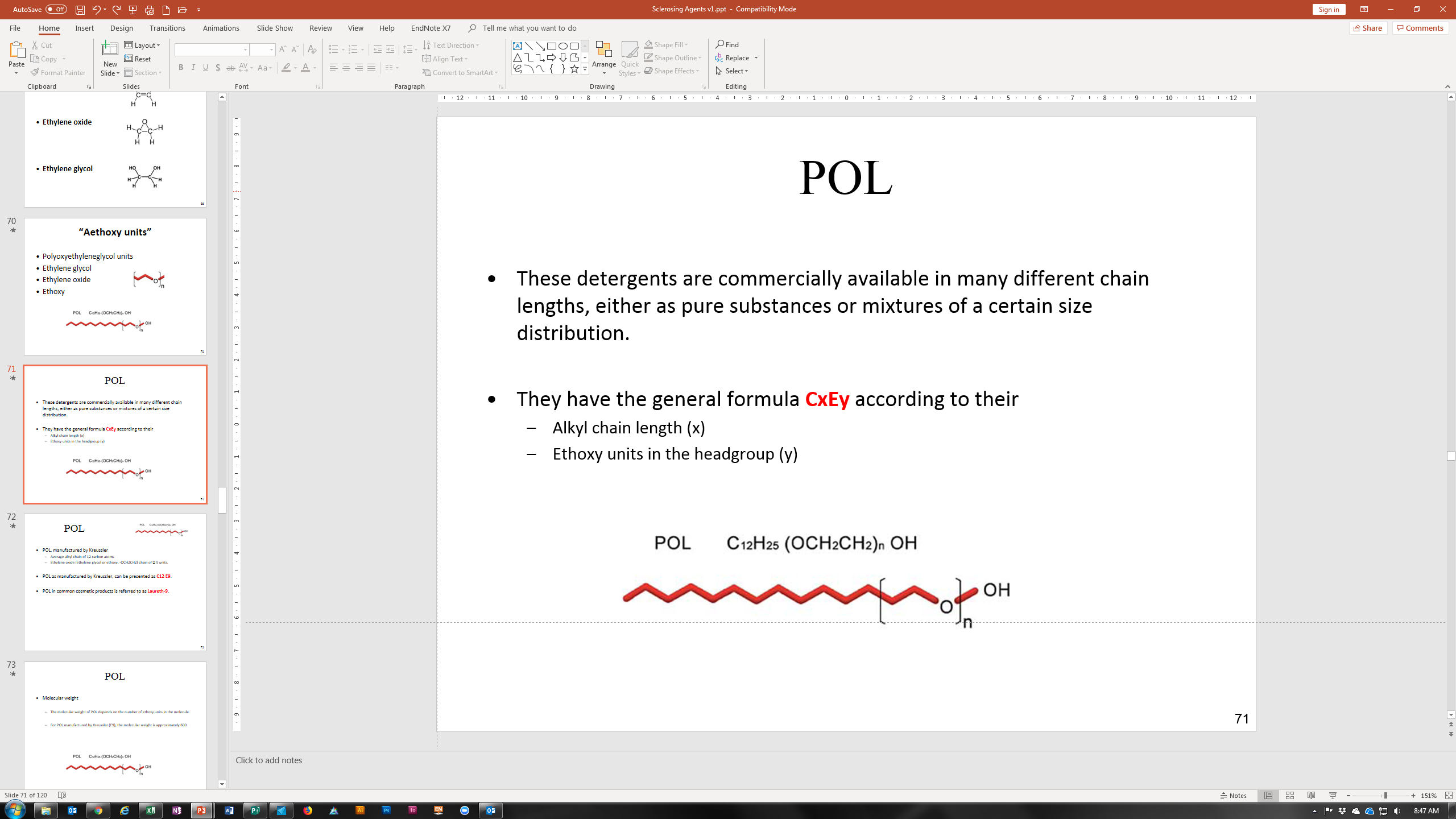 In “Home” select “Layout” to make sure the right template is applied or “Reset” to undo any custom formatting